الفصل الثاني
مراجعة الدرس الثالث
الوحدة الأولى
كتاب الطالب صـ81
ملخص مصور
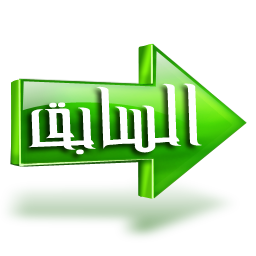 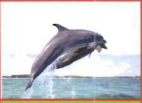 يُمَكن الجهازان الهيكلي والعضلي الحيوانات من الحركة أما الجهاز العصبي  فيحس ويتأثر بالمتغيرات .
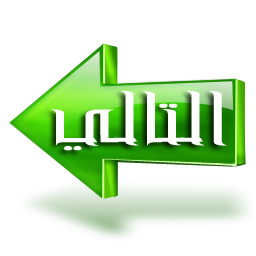 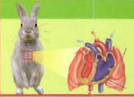 الرئيسية
الجهازان التنفسي والدوري ينقلان الغازات والدم .
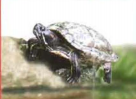 الجهاز الهضمي يفكك الطعام لكي يستخلص منه المخلوق الحي الطاقة التي يحتاج إليها ، أما الجهاز الإخراجي فيخلص الجسم من الفضلات .
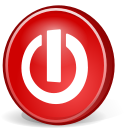 كتاب الطالب صـ81
الفصل الثاني
مراجعة الدرس الثالث
الوحدة الأولى
المطويات
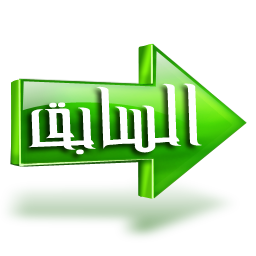 أنظم أفكاري
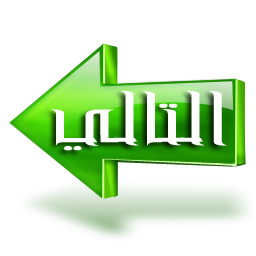 أعمل مطوية كالمبينة في الشكل ، ألخص فيها ما تعلمته عن أجهزة أجسام الحيوانات .
الرئيسية
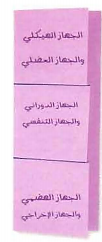 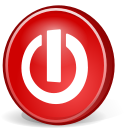 مراجعة الدرس الثالث
كتاب الطالب صـ81
الفصل الثاني
الوحدة الأولى
أفكر وأتحدث وأكتب
1- المفردات :
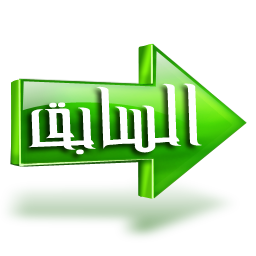 الجهاز التنفسي
الجهاز الذي يأخذ الأكسجين من الهواء أو من الماء للجسم يسمي ........................................
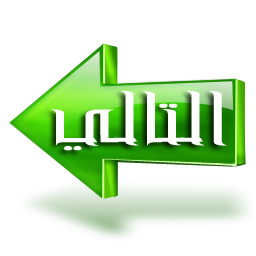 كيف يؤثر الجهاز العصبي في كل من العضلات والجهاز الهيكلي لتحريك الأرجل ؟
2- السبب والنتيجة :
الرئيسية
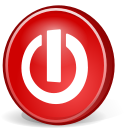 كتاب الطالب صـ81
الفصل الثاني
مراجعة الدرس الثالث
الوحدة الأولى
أفكر وأتحدث وأكتب
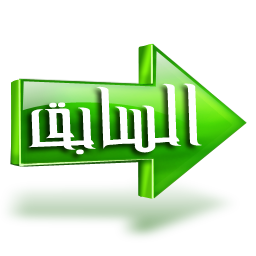 3- التفكير الناقد :
عثرت على شيء فظننت أنه حيوان ما ، إلا أنه لا يوجد منفذ لدخول المواد إلى جسم هذا الشيء . هل من الممكن أن يكون حيوانا فعلاً ؟ أوضح ذلك .
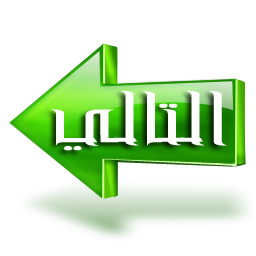 الرئيسية
الإجابة : 
لا ، ليس حيواناً ، لا يمكنه إدخال الغذاء إلى جسمه والحصول على الطاقة لأداء وظائف الحياة .
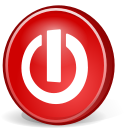 كتاب الطالب صـ81
الفصل الثاني
مراجعة الدرس الثالث
الوحدة الأولى
أفكر وأتحدث وأكتب
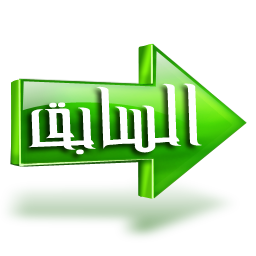 أختار الإجابة الصحيحة :
4- المعدة من أعضاء الجهاز :
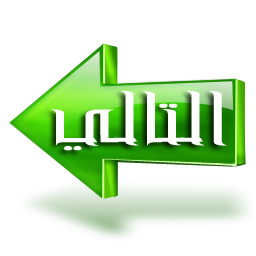 ب) الهضمي
أ) العصبي
الرئيسية
د) الدوراني
ج) الهيكلي
5- وظيفة الجهاز  الإخراجي هي :
ب) دعم العضلات
أ) أخذ الأكسجين من الماء والهواء
د) تخليص الجسم من الفضلات
ج) تحليل الطعام
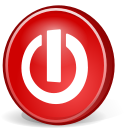 كتاب الطالب صـ81
الفصل الثاني
الوحدة الأولى
مراجعة الدرس الثالث
أفكر وأتحدث وأكتب
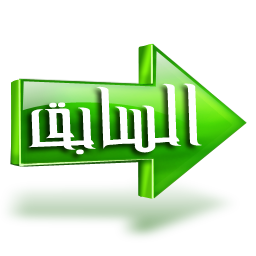 6- السؤال الأساسي :
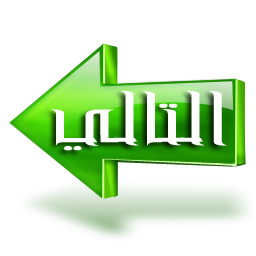 كيف تساعد أجهزة الجسم الحيوانات على البقاء ؟
الإجابة : 
تساعد أجهزة الجسم الحيوانات على البقاء لتمكينها من القيام بوظائف الحياة المختلفة . 
فمثلاً تحصل الحيوانات على الطاقة من الغذاء بعد هضمه وتحليله في الجهاز الهضمي .
الرئيسية
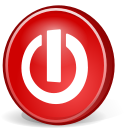 الواجب
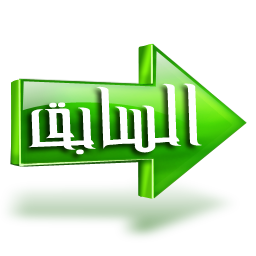 س:اختر الاجابة الصحيحة فيما يأتي؟
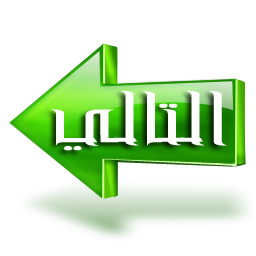 1ــ المعدة من أعضاء الجهاز : 
أـ العصبي .                                ب- الهضمي .
ج- الهيكلي .                                  د- الدوري . 

2ــ وظيفة الجهاز الإخراجي هي : 

أ- أخذ الأكسجين من الماء والهواء .     	ب- دعم العضلات  .
ج- تحليل الطعام .                       	   	د- تخليص الجسم من الفضلات
الرئيسية
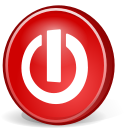